НАЦИОНАЛНА СЕДМИЦА НА ЧЕТЕНЕТО 22 – 26 ОКТОМВРИ 2018 Г.
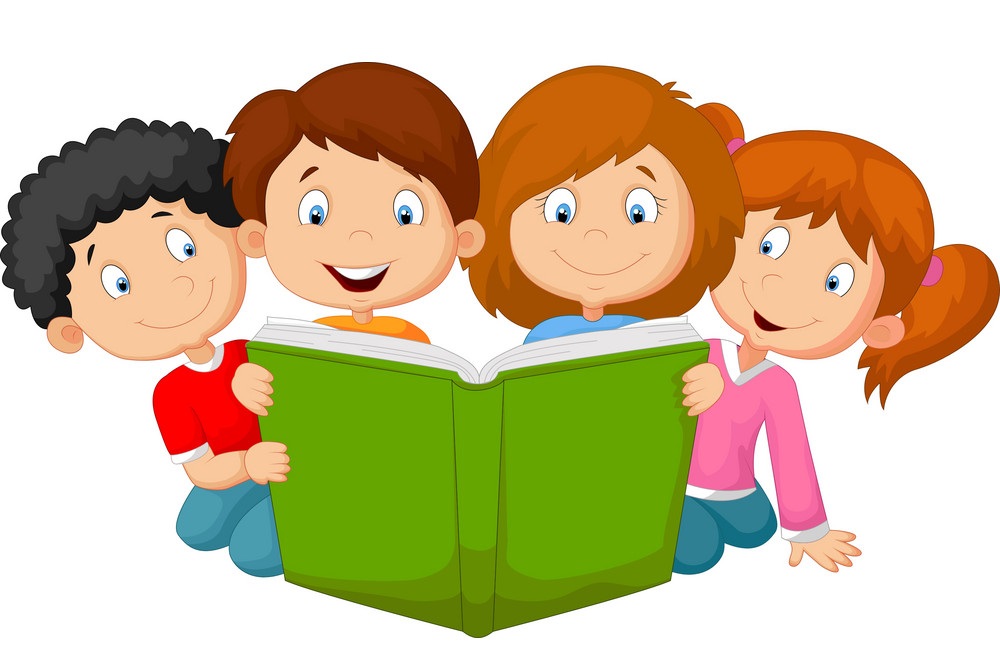 Какво ни дават КНИГите?
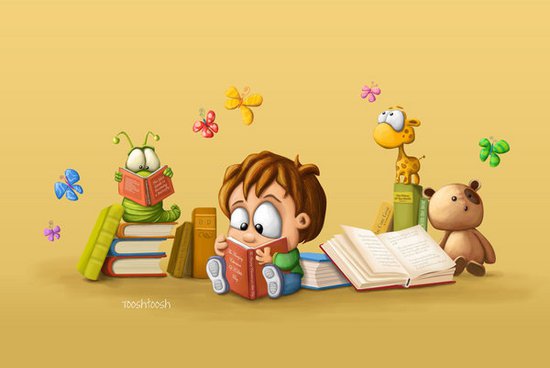 Книгата  е най-голямото богатство.
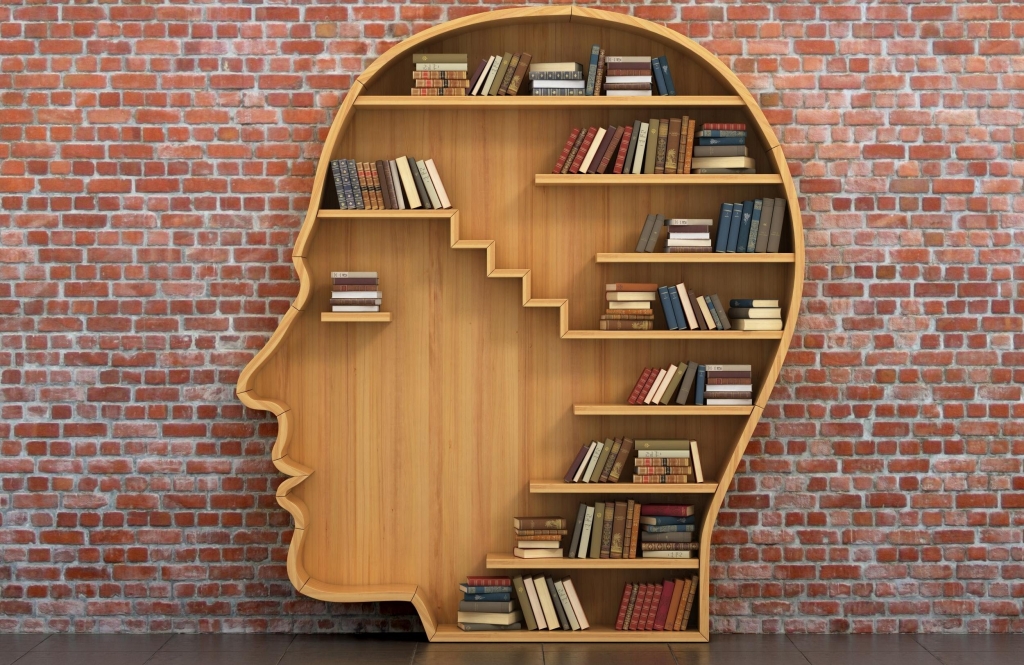 ОБИЧАЙТЕ   КНИГИТЕ!
„Книгата на ум учи”. Умни са хората, прочели много книги, защото са научили от писатели и поети различни и важни неща, които са им помагали да вървят напред и да подобрят живота си.
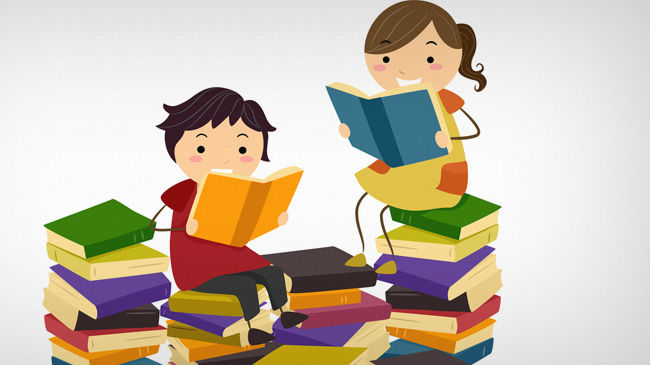 Книгата е храна за ума
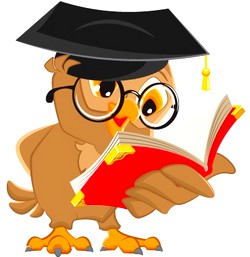 Книгата е чудо на чудесата
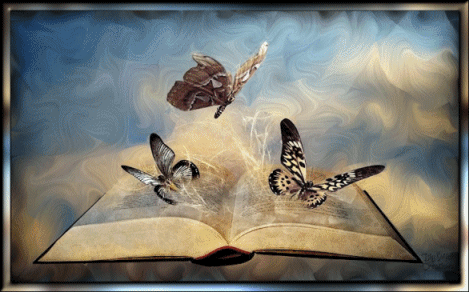 Тя е „бяла нива с черно семе”, което се ражда и сее и с „уста се бере”.
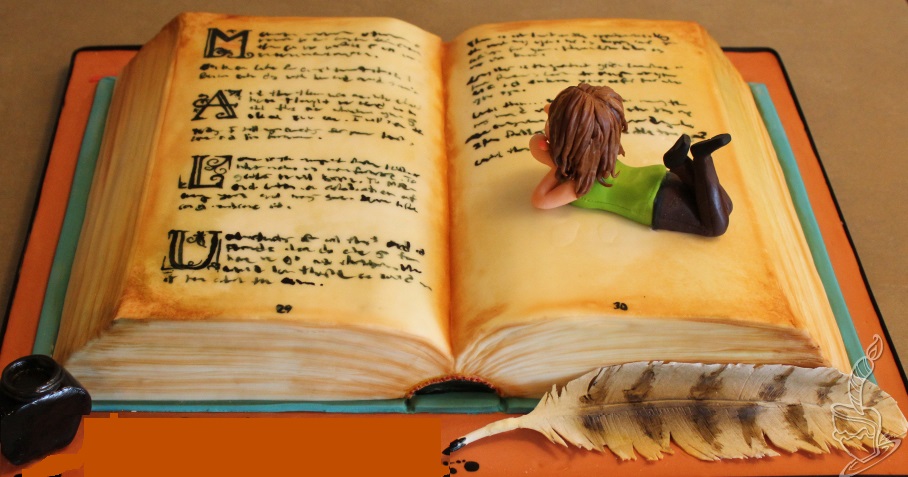 С мисълта „Книга дъно няма”, народът е изразил мъдростта на знанието, което откриваме в книгите.
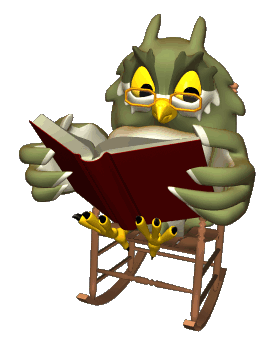 "Няма по-верен приятел от книгата"  Ърнест Хемингуей
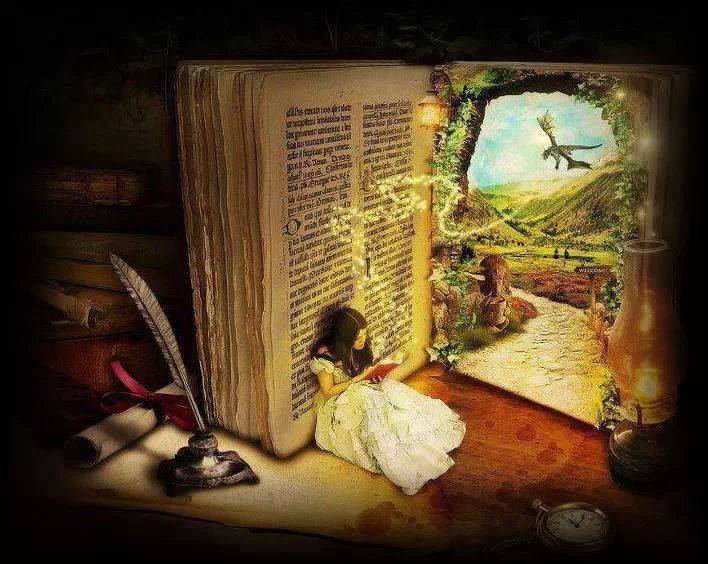 " книгиТе са най-достъпните и най-мъдри съветници, както и нашите най-търпеливи учители"  - Уилям Елиът
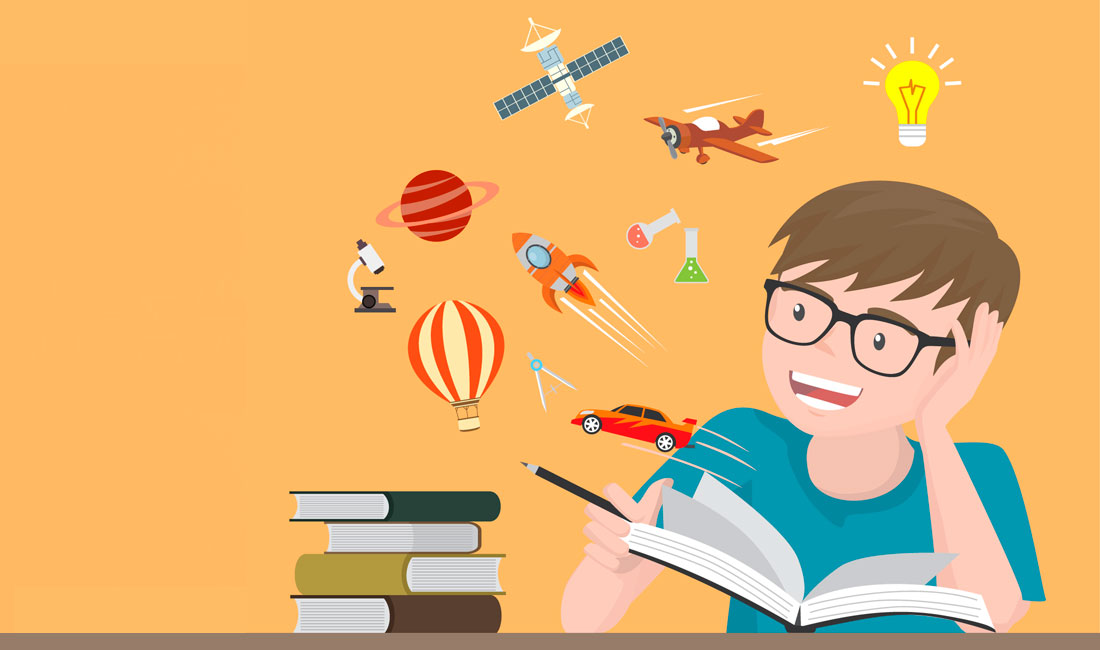 Книгата е красота и добродетел. Някои книги ни карат да мечтаем, други ни връщат към действителността, но никоя от тях не бива да избягва най-важното – честността.
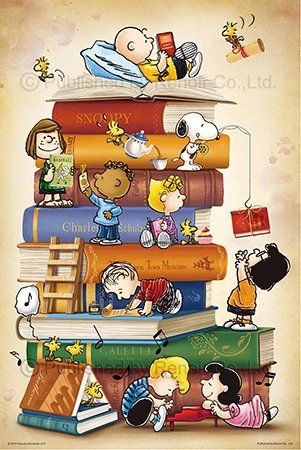 Старият българин е убеден, че словото и книгата правят човека по-човечен. Книгата ни учи да тачим баща и майка, брат и сестра.
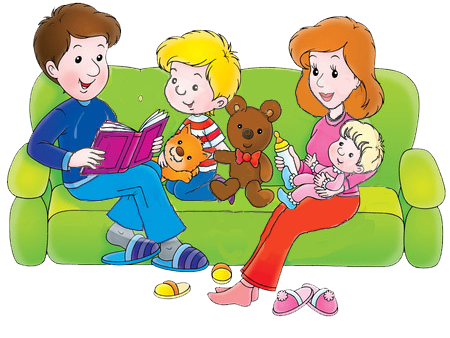 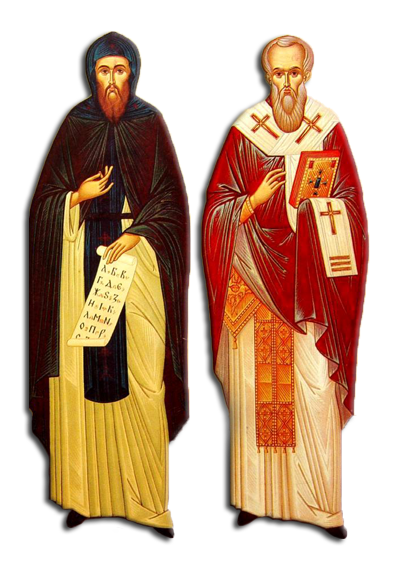 българският народ оцелява благодарение на писмеността, създадена от двамата солунски братя.
В книгите на един народ са неговите корени.
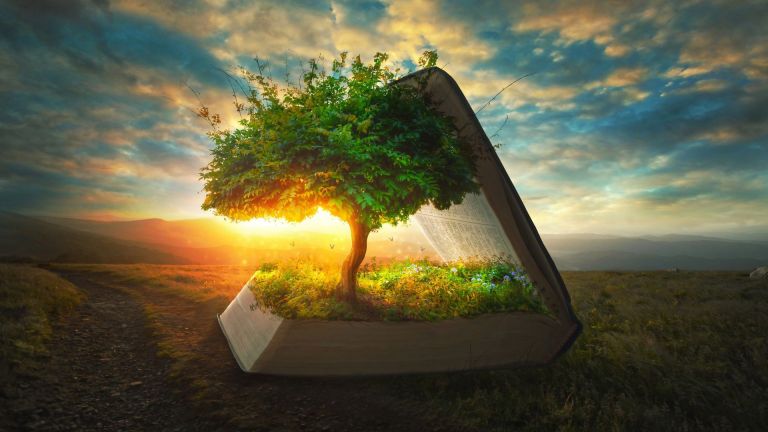 Човек си личи какъв е, по това,как се грижи за книгите си!
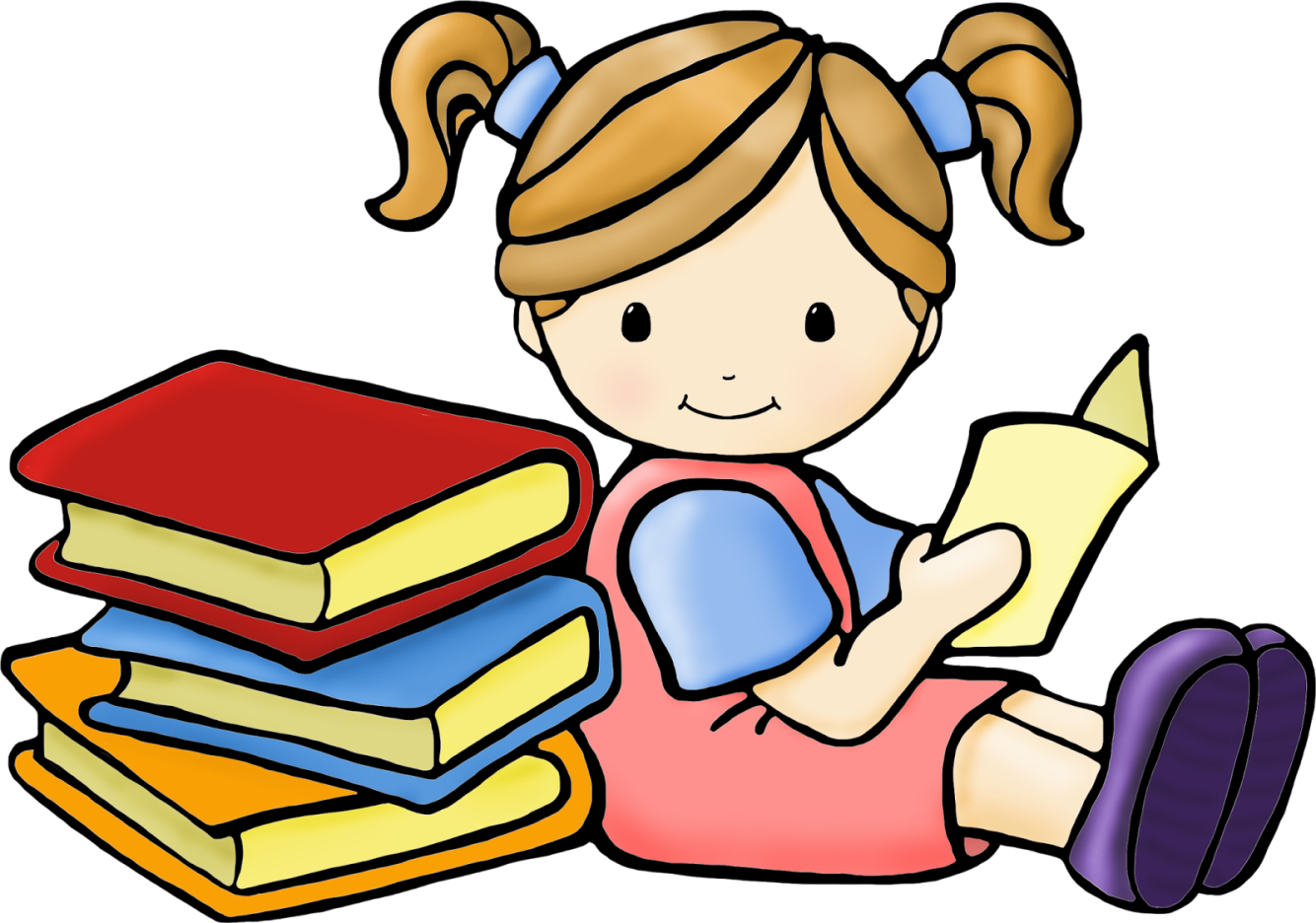 Да подкрепим националната седмица на четенето като подарим книга
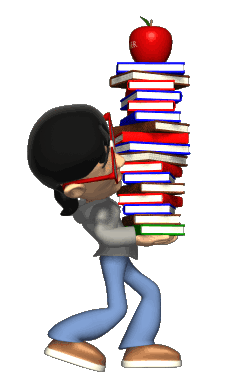 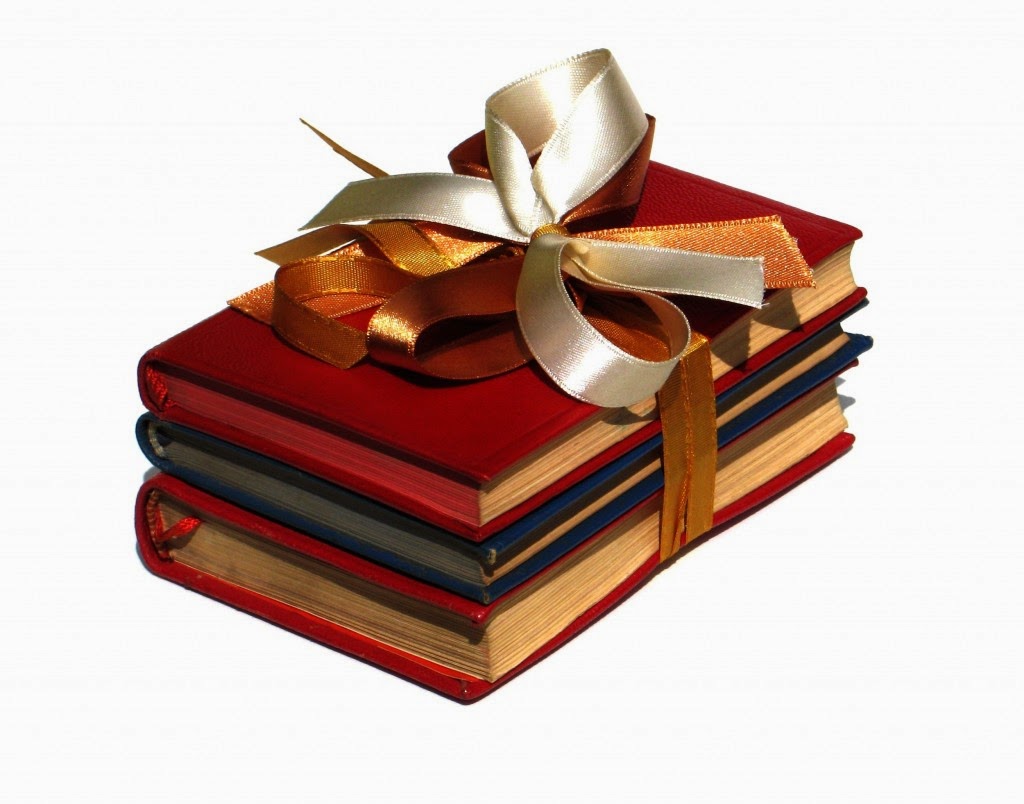 БЛАГОДАРЯ ЗА ВНИМАНИЕТО!
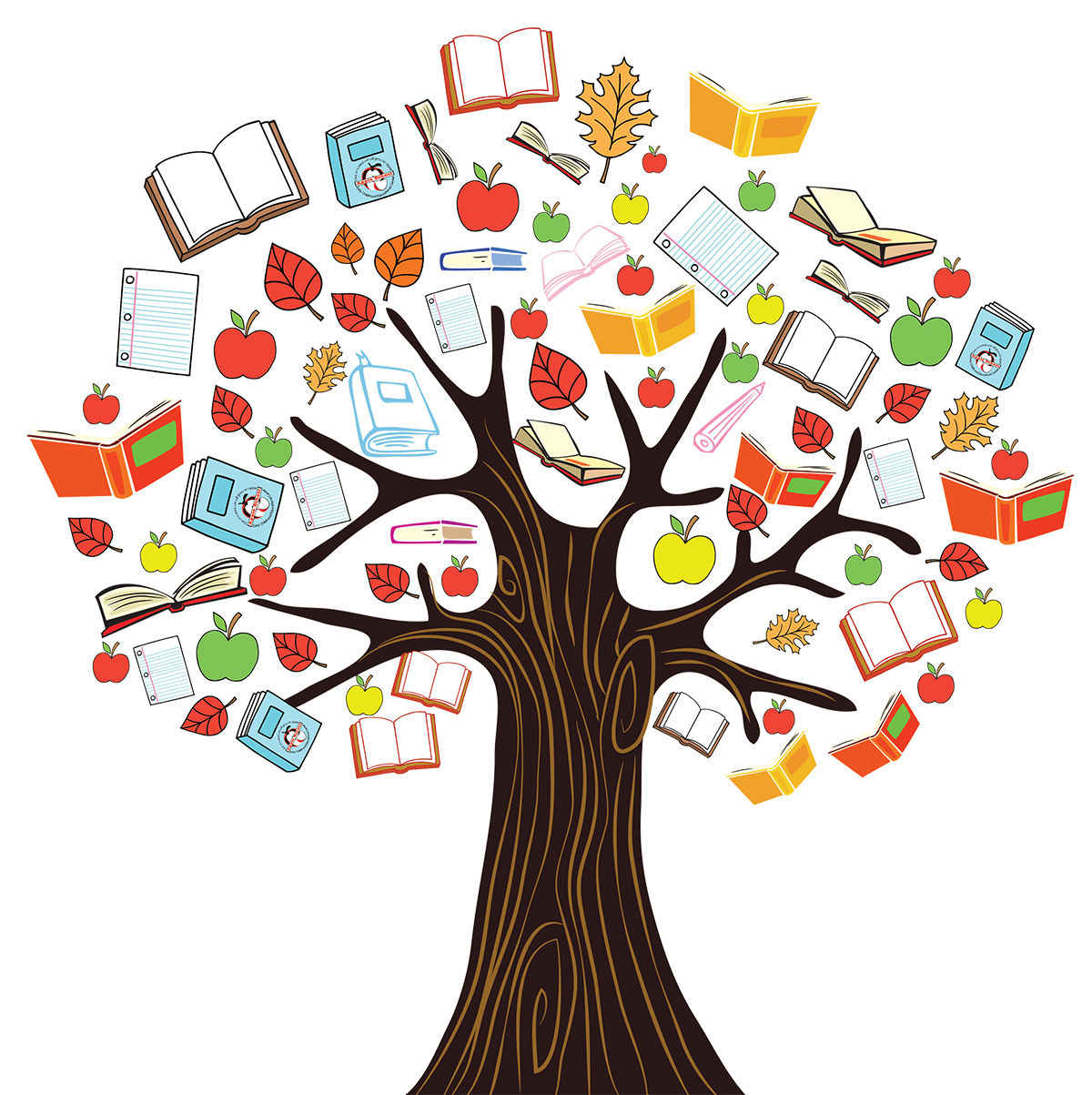 Стефка Христова